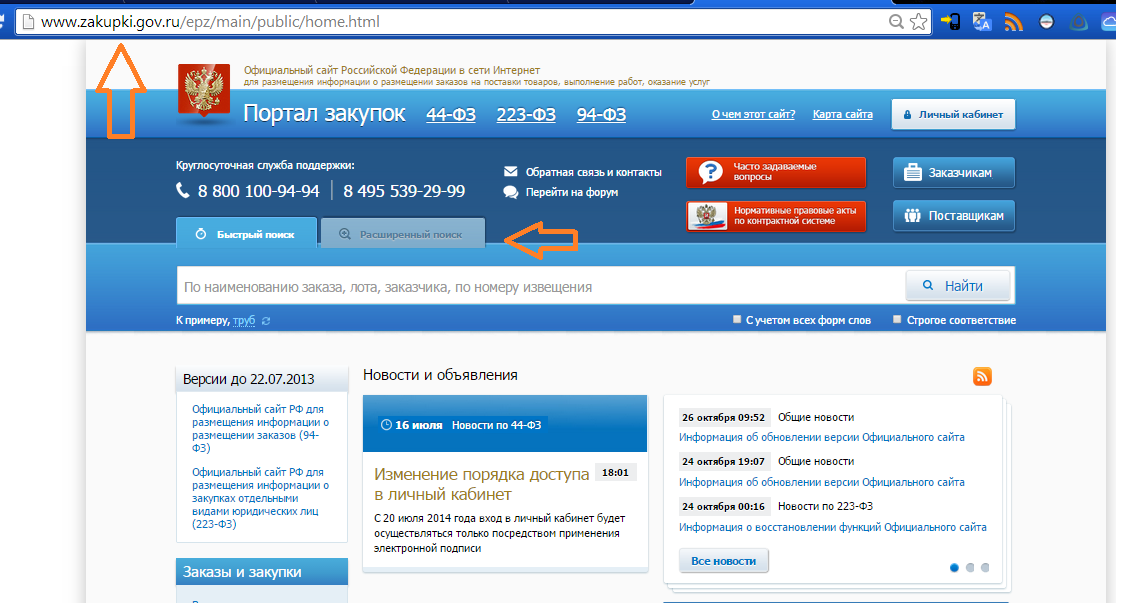 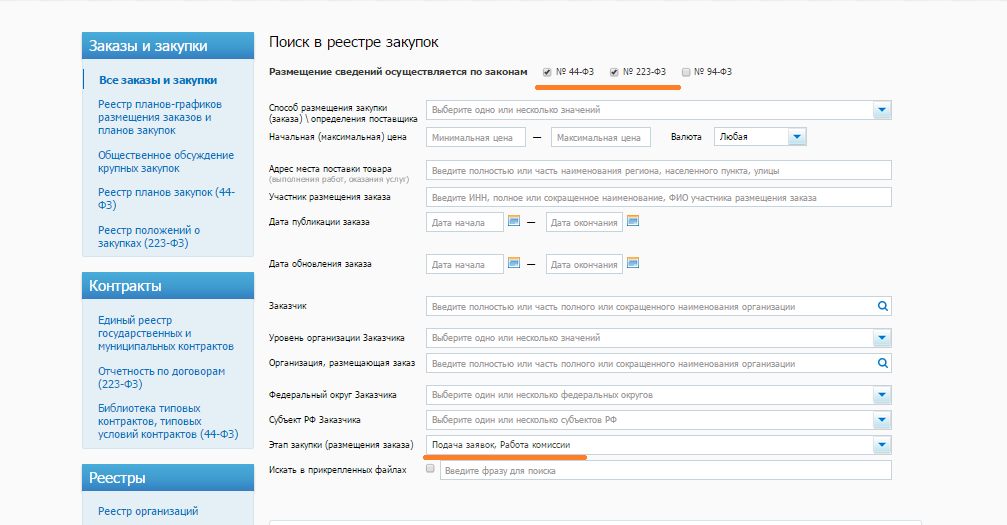 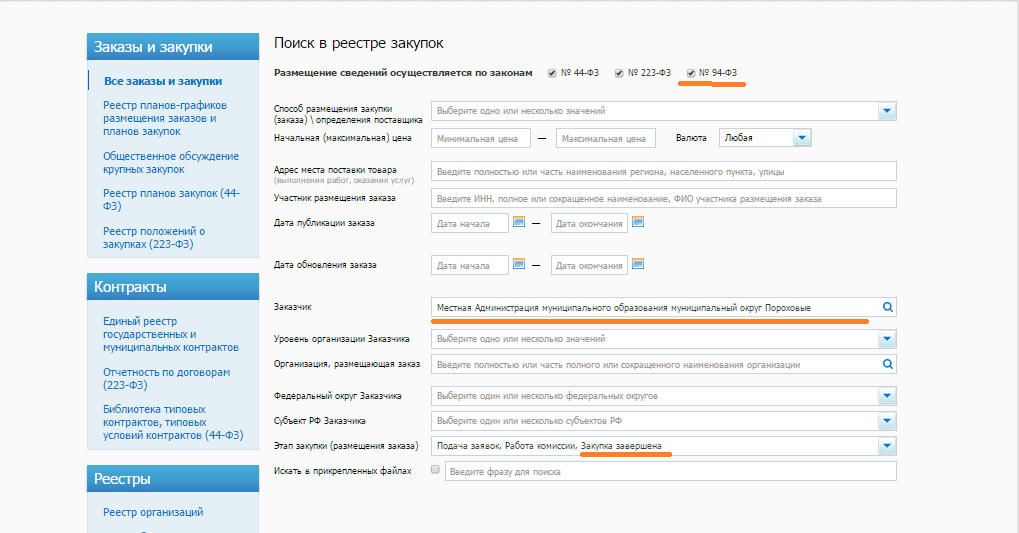 Получаем перечень закупок
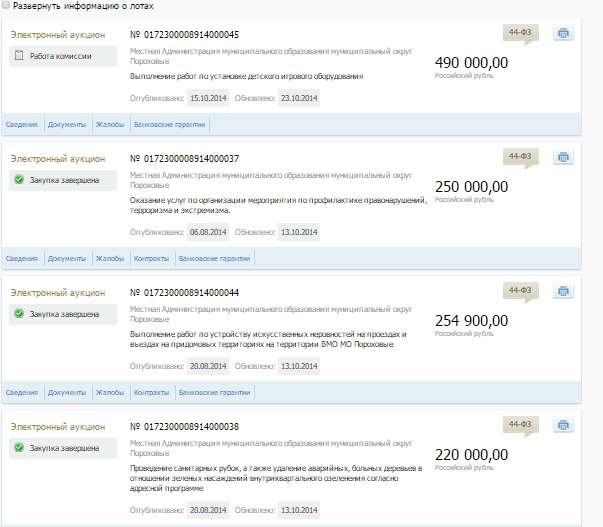 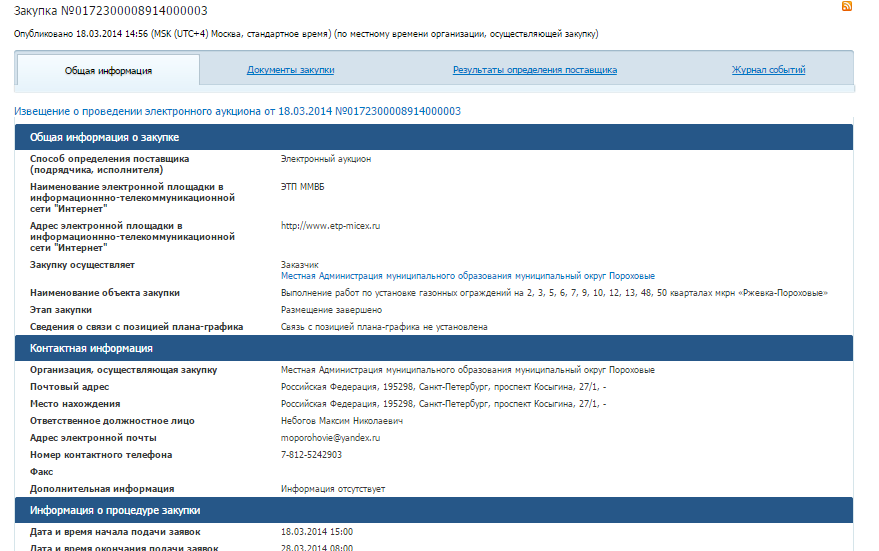 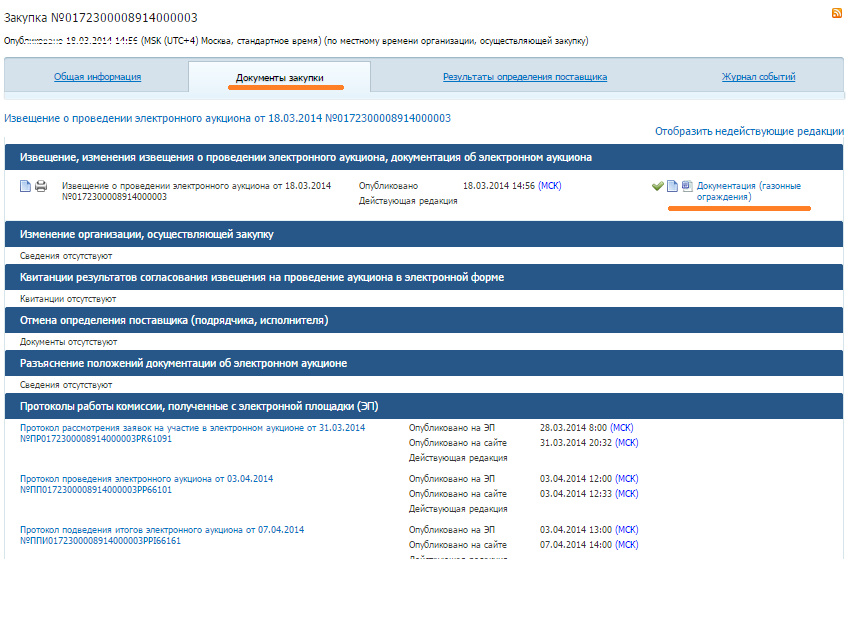 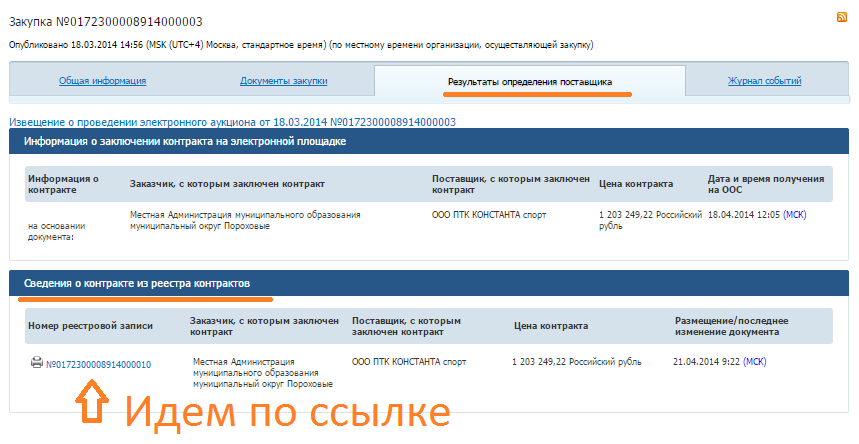 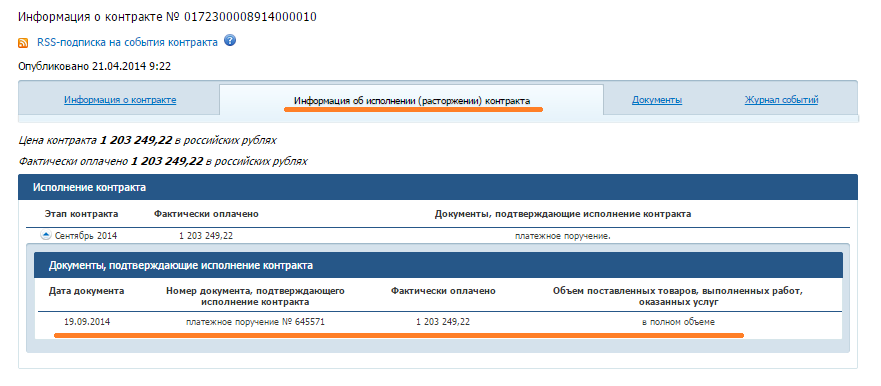